Chapitre 3
structures répétitives
La répétitive
Contexte
Vous devez afficher à l’écran les nombres entiers de 1 à 5 inclusivement 
Solution 1 - Représentation linéaire
Console.WriteLine("1");Console.WriteLine("2");Console.WriteLine("3");Console.WriteLine("4");Console.WriteLine("5");
Et si on veut compter jusqu’à 50 ?
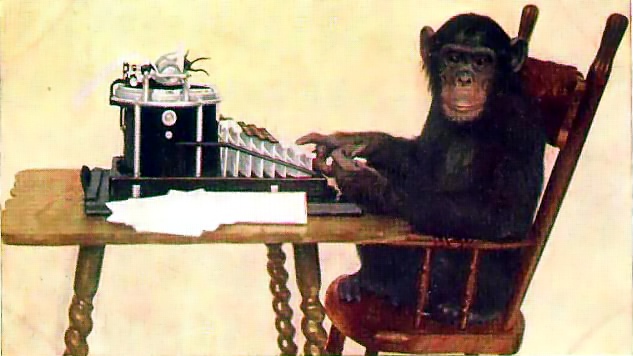 La répétitive (solution 2)
compteur = 1;Console.WriteLine(compteur);		// Permet d'écrire 1compteur = compteur + 1;Console.WriteLine(compteur); 		// Permet d'écrire 2compteur = compteur + 1;Console.WriteLine(compteur);		// Permet d'écrire 3compteur = compteur + 1;…Console.WriteLine(compteur); 		// Permet d'écrire 50compteur = compteur + 1;
La répétitive (solution 3 - représentation itérative)
Les instructions qui se répètent sont	Console.WriteLine(compteur);			compteur = compteur + 1
Voici la structure répétitive	const int Max = 50;	int compteur = 1;	while (compteur <= Max)	{   		Console.WriteLine(compteur);   		compteur = compteur + 1;	}
Notez l’absence de ;
Les composants d'une répétitive classique
const int Max = 50;
int compteur = 1;  // Initialisation de la variable de contrôle 

while (compteur <= Max) // Condition de poursuite
{
Console.WriteLine(compteur); // Traitement 
// … Autre traitement
		
compteur = compteur + 1; // Modification de la variable de contrôle
}
Remarques
Il faut correctement initialiser la variable de contrôle
Vérifiez la condition de poursuite
Le traitement ne devrait pas modifier la valeur de la variable de contrôle
Il ne faut pas oublier de modifier la variable de contrôle après le traitement
Attention aux boucles infinies !
Les opérations de cette forme de répétitives ne seront pas exécutées si la condition est fausse au départ
Boucle à compteur
const int Min = 20;const int Max = 30;int compteur = Min;while (compteur <= Max){   Console.WriteLine(compteur);   compteur = compteur + 1;}
Boucle conditionnelle
const int Fin = 0;int nombre;nombre = int.Parse(Console.ReadLine());while (nombre != Fin){	Console.WriteLine("Vous avez tapé: {0}", nombre);	nombre = int.Parse(Console.ReadLine());}
Boucle conditionnelle 
Exemple pour s’assurer qu’une valeur est dans un intervalle voulu
Exemple pour demander une valeur >= 50 et <= 100int nombre;nombre = int.Parse(Console.ReadLine());while (nombre < 50 || nombre > 100){	Console.WriteLine("Votre nombre doit être entre 50 et 100 compris");
   Console.Write("Entrez votre nombre une autre fois");	nombre = int.Parse(Console.ReadLine());}
La variante do … while
On utilise une boucle do...while lorsqu’on désire une répétitive dont le bloc d’instructions doit nécessairement s’exécuter au moins une fois.
Initialisation de la VC (variable de contrôle)	do	{		Traitement		Modification de la VC	}	while(condition);
Exemple d’un do…while en C#
Le menuconst int Quitter = 0;int choix;do{	 Console.WriteLine(″Menu...″); 	 choix = int.Parse(Console.ReadLine());}while (choix != Quitter);
Préparation Exercice 4.3
Écrire un programme qui demande à l’utilisateur un nombre entier entre 1 et 100 et qui trouve si ce nombre est premier ou non.  Un nombre premier premier est divisible uniquement sur 1 et sur lui même 

Pour votre référence, les nombres premiers inférieurs à 100 sont 
2, 3, 5, 7, 11, 13, 17, 19, 23, 29, 31, 37, 41, 43, 47, 53, 59, 61, 67, 71, 73, 79, 83, 89 et 97.
Préparation exercice 4.3 - pseudocode
Lire nombreestPremier = vraicompteur = 2Tant que compteur <= nombre -1{	Si nombre est divisible par compteur sans reste	{		estPremier = faux	}	compteur = compteur + 1}
Le développement graduel (Exercice 4.4 modifié)
Écrire un programme qui demande un nombre entre 1 et 40 et qui affiche un motif répétitif comme celui-ci: 
oooooooooooooooooooooooooooooooooooo
La variante for
for (initialisation de la VC; condition; modification de la VC){	// Traitement}
Exemple d’un while en C#
cpt = Min;while (cpt <= Max){	Console.WriteLine(Cpt);	cpt++;}

for (cpt = Min; cpt <= Max; cpt++){	Console.WriteLine(Cpt);}
Exemple d’un for en C#
Exemple d’utilisation en C#
const int Min = 20;const int Max = 30;int compteur;compteur = Min;while (compteur <= Max){	Console.WriteLine(compteur);	++compteur;	  // ou compteur += 1 ou compteur = compteur + 1}
Opérateurs arithmétiques d’affectation
Opérateurs d’incrémentation
(Presque) tous les opérateurs et leurs priorités
[Speaker Notes: Numérotation changé par rapport à la source. (bitwise operator enlevé et opérator ternaire)
https://www.programiz.com/csharp-programming/operator-precedence-associativity]
Introduction au débogage dans VS
Le débogueur intégré à Visual Studio est un outil puissant qui vous sera très utile tout au long de votre carrière.
Il permet de voir ce qui se passe dans notre programme, une étape à la fois, en examinant le contenu des variables pendant l'exécution.
C'est idéal pour résoudre des bogues étranges qu'on n'arrive pas à s'expliquer en regardant simplement le résultat de l'exécution.
Les points d'arrêt (breakpoint)
Un point d'arrêt (breakpoint) est une ligne dans le code où vous voulez arrêter l'exécution normale du programme pour commencer à déboguer. Vous ne pourrez rien déboguer si vous n'avez pas au moins placé un point d'arrêt. On place un point d'arrêt simplement en cliquant dans la marge de gauche de notre code.
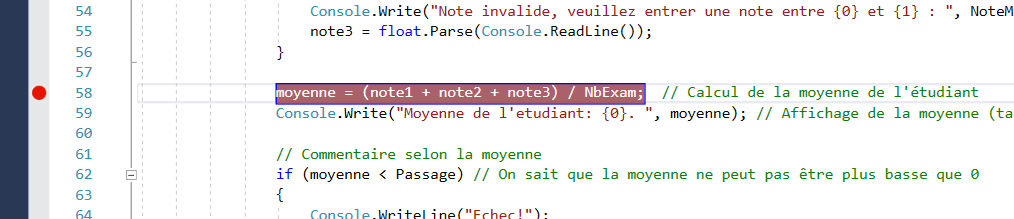 Les points d'arrêt (breakpoint) (suite)
Un clic sur un point d'arrêt est suffisant pour l'enlever.
Il est possible de mettre autant de points d'arrêt que l'on veut.
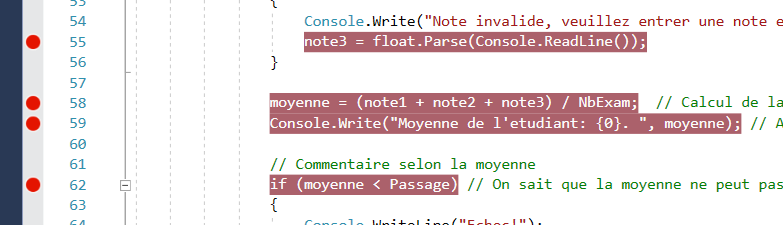 Exécuter avec ou sans débogage
Normalement, nous utilisons par défaut l'exécution sans débogage (Ctrl-F5), puisque ce mode fait une pause une fois l'exécution terminée, ce qui nous permet de voir le contenu de la console avant qu'elle soit fermée.
Si on veut utiliser les points d'arrêt, il nous faudra toutefois utiliser "Démarrer le débogage" (F5), sinon ils seront ignorés. On peut donc laisser les points d'arrêt en place et choisir de les utiliser ou non.
Le pas à pas
L'idée de mettre un point d'arrêt est de pouvoir ensuite suivre l'exécution de votre programme un pas à la fois.
En premier, mettre un point d'arrêt à l'endroit voulu
Appuyez sur F5 (démarrer le débogage)
Le programme arrêtera au premier point d'arrêt 
l'exécution est suspendue, comme mise à pause. Une flèche jaune apparaît sur le point d'arrêt -- la ligne de code est également surlignée :
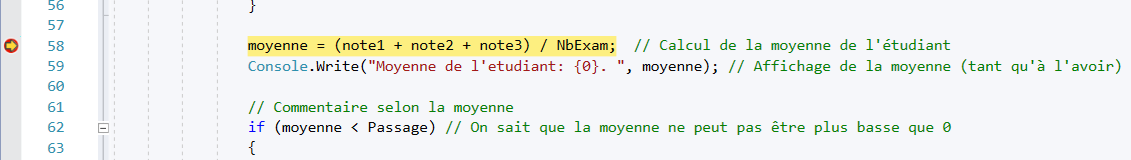 Le pas à pas (suite)
La flèche jaune indique la ligne qui sera la prochaine à être exécutée. L'exécution est donc suspendue juste avant l'exécution de la ligne où se trouve le point d'arrêt. Vous pouvez alors:
Passer votre pointeur de souris sur une variable pour voir son contenu dans une bulle -- on peut cliquer sur la punaise dans la bulle pour fixer la bulle sur la ligne. 
Appuyer sur F10 pour faire un pas principal, c'est-à-dire avancer d'un pas dans l'exécution du code, mais sans entrer dans le code des fonctions. 
Par exemple, lorsqu'on passe sur un Console.WriteLine() ou sur un Math.Pow(), on n'a pas besoin d'exécuter leur code interne un pas à la fois.
Alternativement, appuyer sur F11 pour faire un pas détaillé, c'est-à-dire avancer d'un pas dans l'exécution du code en entrant dans le code des procédures et fonctions appelées. Ce sera pratique lorsque l'on voudra déboguer nos propres fonctions !
Appuyer sur Shift-F11 pour faire un pas sortant, c'est-à-dire terminer d'un seul coup l'exécution de la fonction dans laquelle on est entré.
Pratique si on a appuyé sur F11 par erreur et qu'on ne sait plus trop où on est rendu, ou si on a vu ce qu'on voulait voir dans la fonction.
Le pas à pas (suite)
Appuyer sur F5 pour relancer l'exécution normalement. Elle sera de nouveau suspendue au prochain point d'arrêt rencontré, s'il y a lieu. 
S'il n'y a pas d'autre point d'arrêt subséquent, l'exécution continuera jusqu'à la fin du programme.
Appuyer sur Shift-F5 pour arrêter complètement l'exécution.

Notez qu'il existe des icônes dans la barre de boutons qui permettent aussi de réaliser ces tâches:
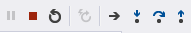 Les espions
Plutôt que de devoir constamment passer sa souris sur une variable pour la voir changer, on peut utiliser la fenêtre d'espions pour qu'elle soit affichée pour nous en permanence. 
La fenêtre d'espions apparaît normalement en dessous de la fenêtre du code pendant qu'on est en débogage. Si ce n'est pas le cas, on peut la faire apparaître en faisant Déboguer -> Fenêtre -> Espions -> Espion 1 (notez qu'on peut en ouvrir 4 différentes, toutes équivalentes).
Les espions
On ajoute un espion en:
sélectionnant du code et en le glissant dans la fenêtre d'espions;
écrivant quelque chose directement dans la fenêtre d'espions.
On peut y mettre:
une variable;
une expression arithmétique;
une expression relationnelle;
une expression logique;
un savoureux mélange de tout ça.
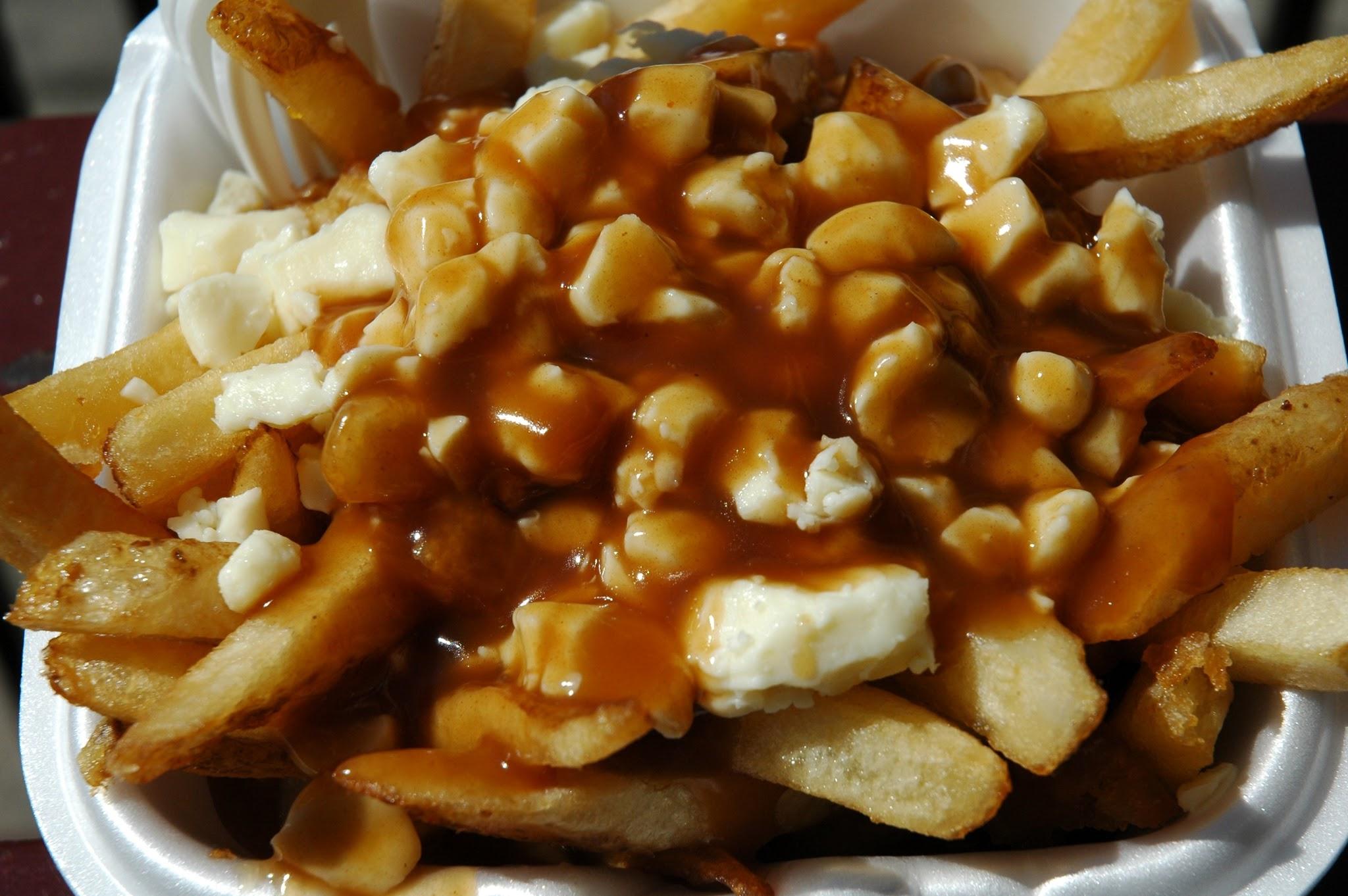 Les points d’arrêts conditionnels
En cliquant sur un point d'arrêt avec le bouton de droite, on peut choisir "Condition" et définir une condition pour que le point d'arrêt s'active. On peut aussi passer le pointeur de la souris par-dessus le point d'arrêt et cliquer sur la roue d'engrenage qui apparaît alors:
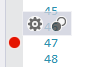 Les points d’arrêts conditionnels (suite)
Tant que la condition n'est pas vraie, le point d'arrêt est ignoré. Idéal pour s'arrêter à un moment précis d'une boucle, vous le constaterez lorsque vous en ferez!



On peut placer dans la boîte n'importe quelle expression relationnelle, qui peut utiliser des variables visibles à cet endroit du code. À chaque passage au point d'arrêt, la condition sera évaluée. Si elle est fausse, le point sera ignoré et l'exécution continuera. Si elle est vraie, le point d'arrêt s'activera et l'exécution sera suspendue.
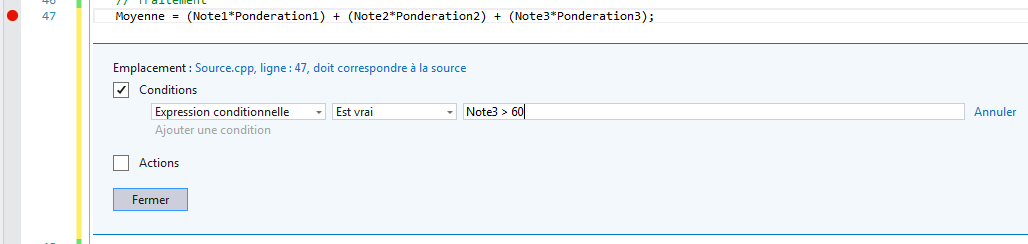 Les points d’arrêts conditionnels (suite)
Optionnellement, on peut également inscrire uniquement le nom d'une variable dans la case de condition et choisir "En cas de modification" dans la liste déroulante. Le point d'arrêt s'activera si la variable donnée n'a pas la même valeur que lors du dernier passage au point d'arrêt. Il faut toutefois savoir que la première fois que la variable est modifiée sur cette ligne ne comptera pas et n'activera pas le point d'arrêt. Cette utilisation n'a donc de sens que dans un contexte de répétitive.
Les points d’arrêts conditionnels (suite)
Il est aussi possible de choisir "Nombre d'accès" plutôt que "Expression conditionnelle" afin de faire en sorte que le point d'arrêt s'active après un certain nombre de passage sur cette ligne (encore une fois, c'est surtout utile dans une répétitive). On peut alors demander au point d'arrêt de s'activer lorsque le nombre d'accès est égal à une valeur donnée, plus grand ou égal à une valeur donnée, ou un multiple d'une valeur donnée (pour ces cas où le programme semble agir étrangement une fois sur 3...)
Les points d’arrêts conditionnels (suite)
L'option "Filtre" permet d'activer le point d'arrêt lorsque le programme est exécuté sur un ordinateur précis, dans un processus précis ou dans un thread précis, une utilisation qui sera bien peu courante dans le cadre de votre formation.
Les points d’arrêts conditionnels (suite)
Une fois créé, un point d'arrêt conditionnel a l'air de ça:
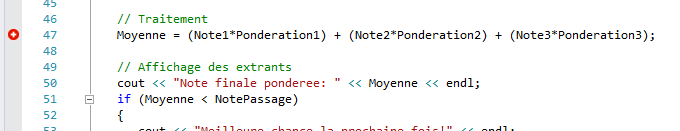